Projekt 
„Praktycznie w Europie +” w Zespole Szkół
Ponadgimnazjalnych
Nr 1 w Łęczycy
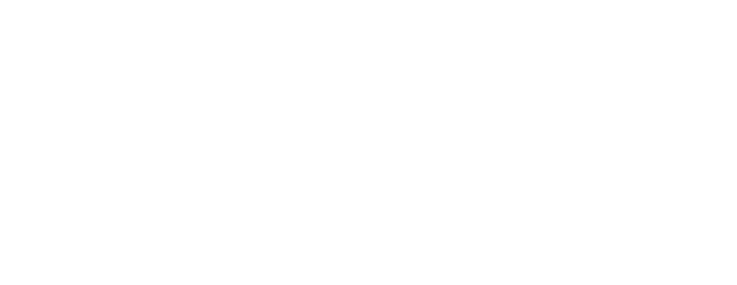 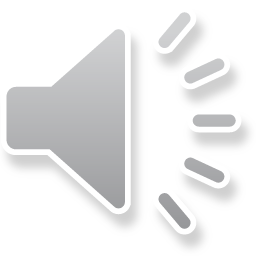 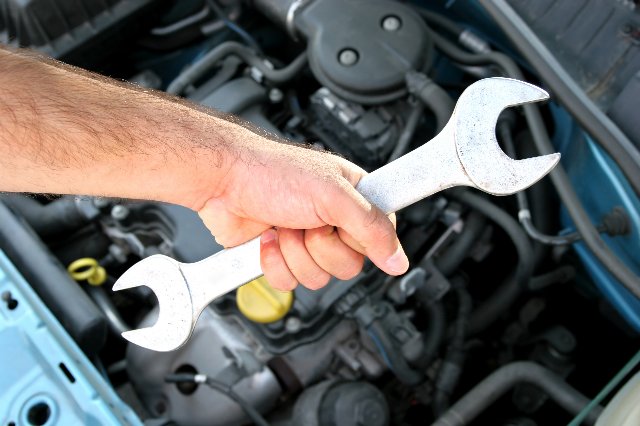 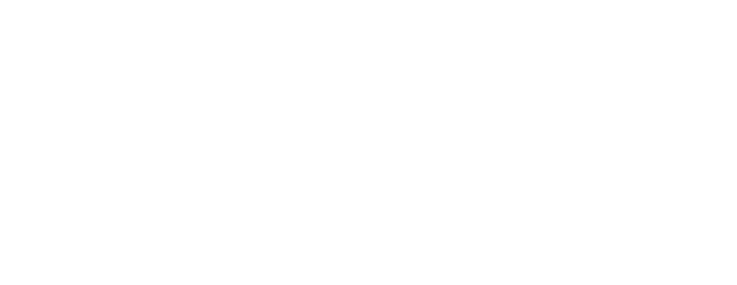 Informacje na temat projektu
Podstawowe informacje
Podniesienie mobilności osób uczących się
Realizacja projektu – rok szkolny 2014/2015
Liczba osób uczestniczących w projekcie – 56 
Realizacja miesięcznych staży w Republice                                       
  Federalnej Niemiec  i Zjednoczonym Królestwie                             
  Wielkiej Brytanii i Irlandii Północnej
Termin wyjazdu na staż: 
  klasy IV: 02.11.2014-29.11.2014                                              
  klasy III: 01.03.2015 – 28.03.2015
W projekcie brały udział zawody
Republika Federalna Niemiec – 44 osób
technik hotelarstwa
technik żywienia i usług gastronomicznych 
technik pojazdów samochodowych
     klasy IV:
technik budownictwa
technik organizacji i usług gastronomicznych
technik kucharz
Zjednoczone Królestwo Wielkiej Brytanii i Irlandii Północnej – 12 osób
technik hotelarstwa
technik żywności i usług gastronomicznych 
technik pojazdów samochodowych
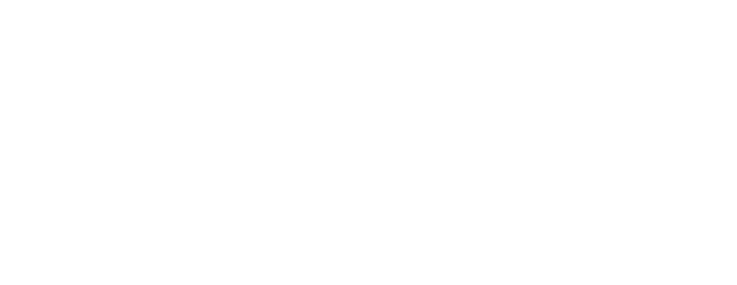 PRZYGOTOWANIE PRZED WYJAZDEM
PRZYGOTOWANIE JĘZYKOWE I KULTUROWE
Zajęcia językowe w szkole:
 zajęcia z języka niemieckiego lub j. angielskiego  - 20   godzin.
Przygotowanie do wyjazdu (8 godzin):
 społeczeństwo i historia kraju, do którego wyjadą uczestnicy i 
  uczestniczki, 
 zabytki i miejsca godne zobaczenia, 
 przygotowanie do radzenia sobie z zaskakującymi sytuacjami 
  wynikającymi z różnic kulturowych,
 przygotowanie do radzenia sobie w trudnych sytuacjach podczas 
  pobytu za granicą, kanonu zachowań i postaw interpersonalnych
  w pracy
FOTORELACJA
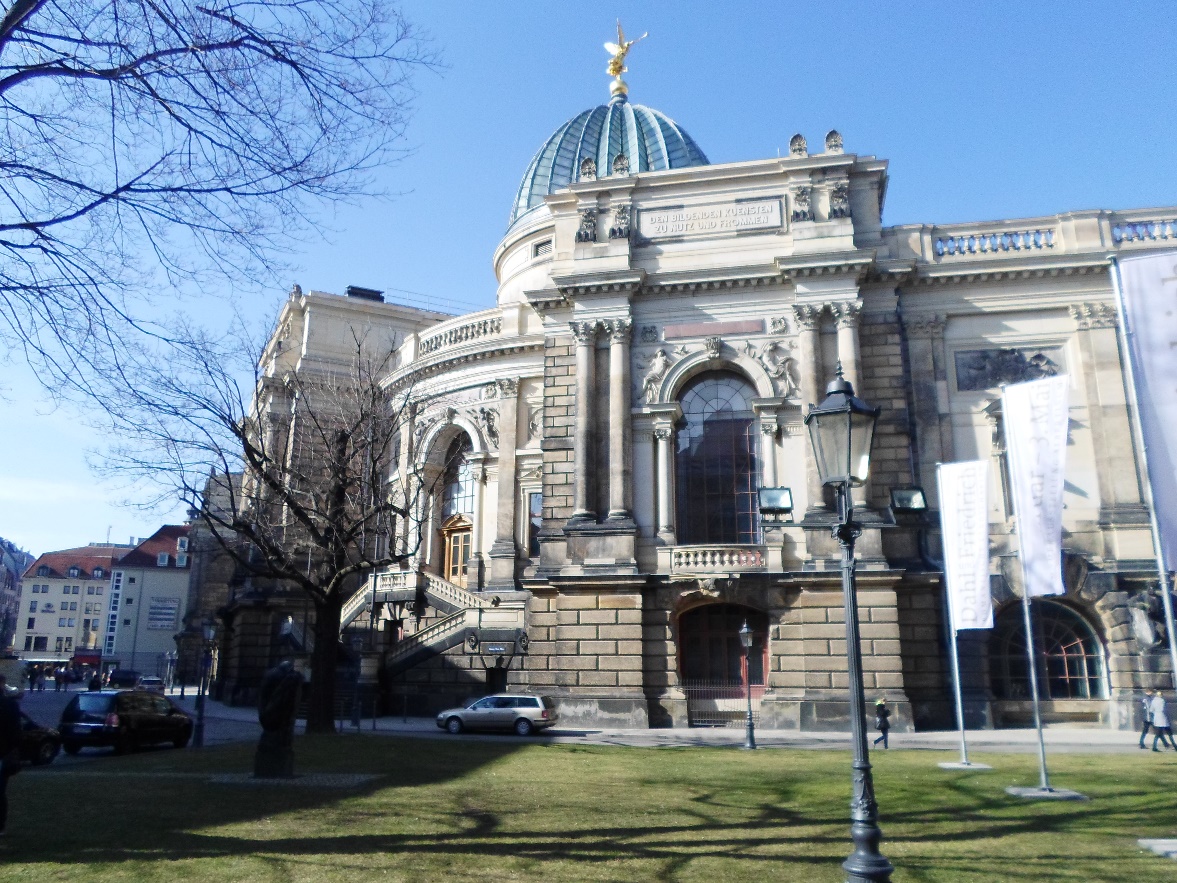 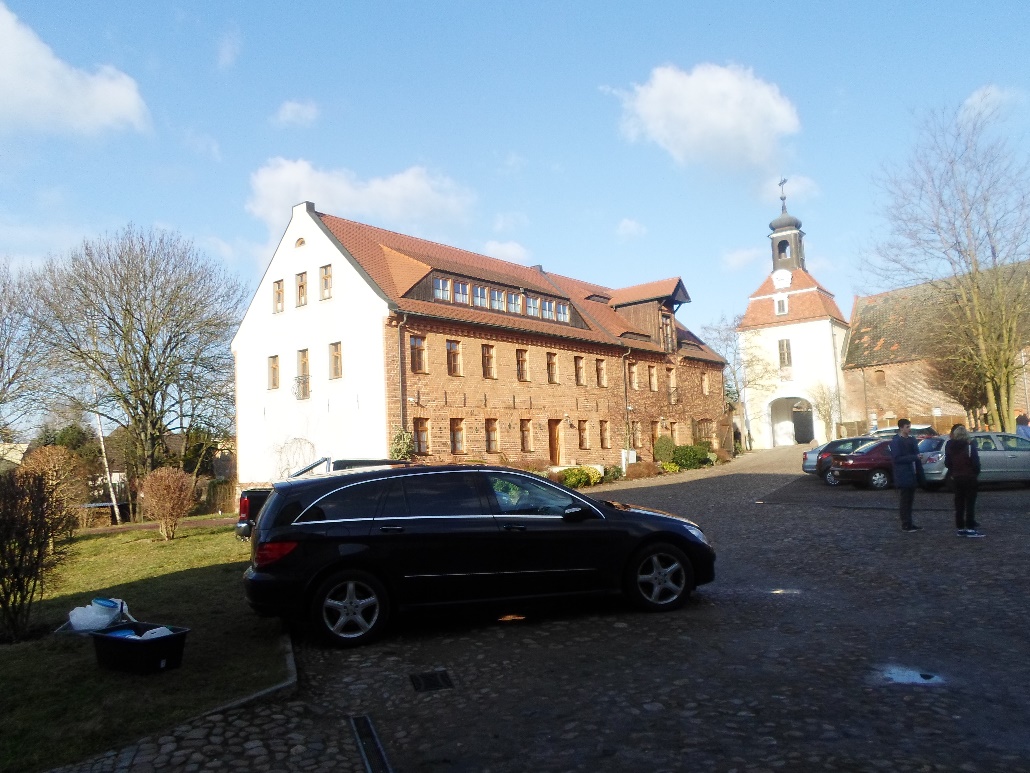 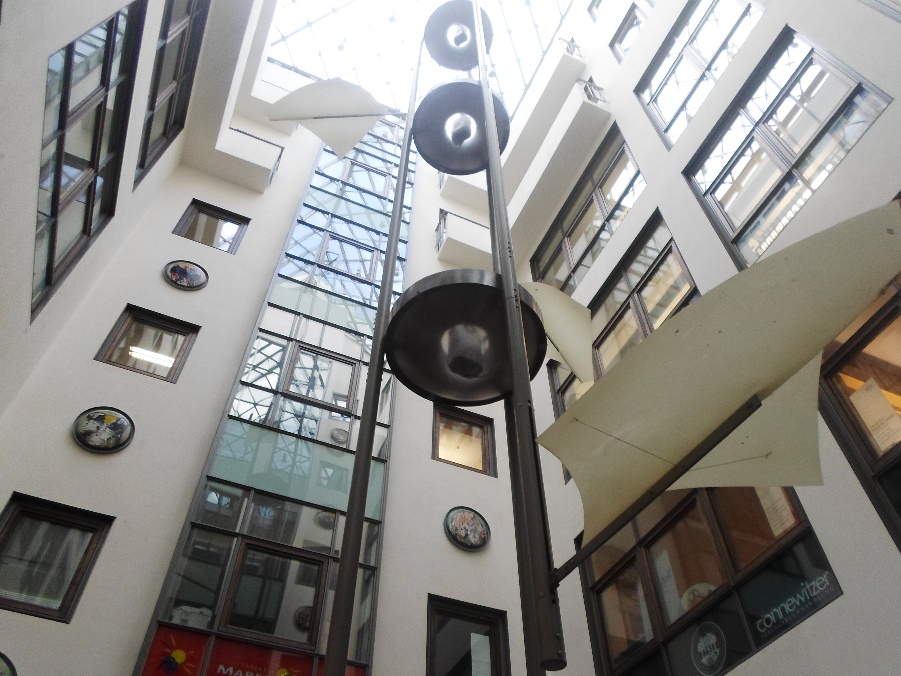 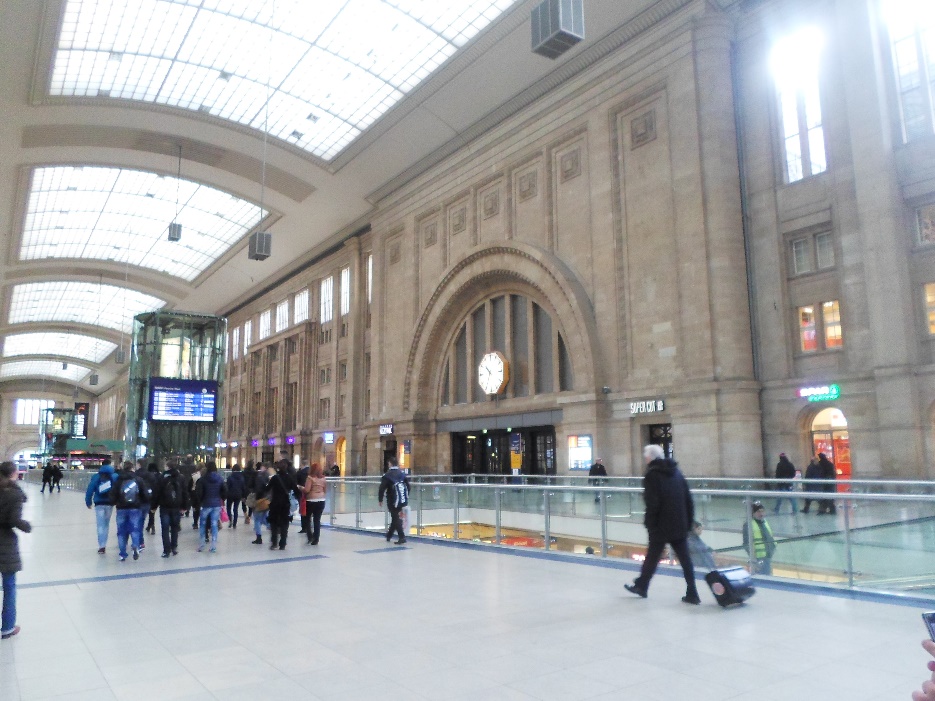 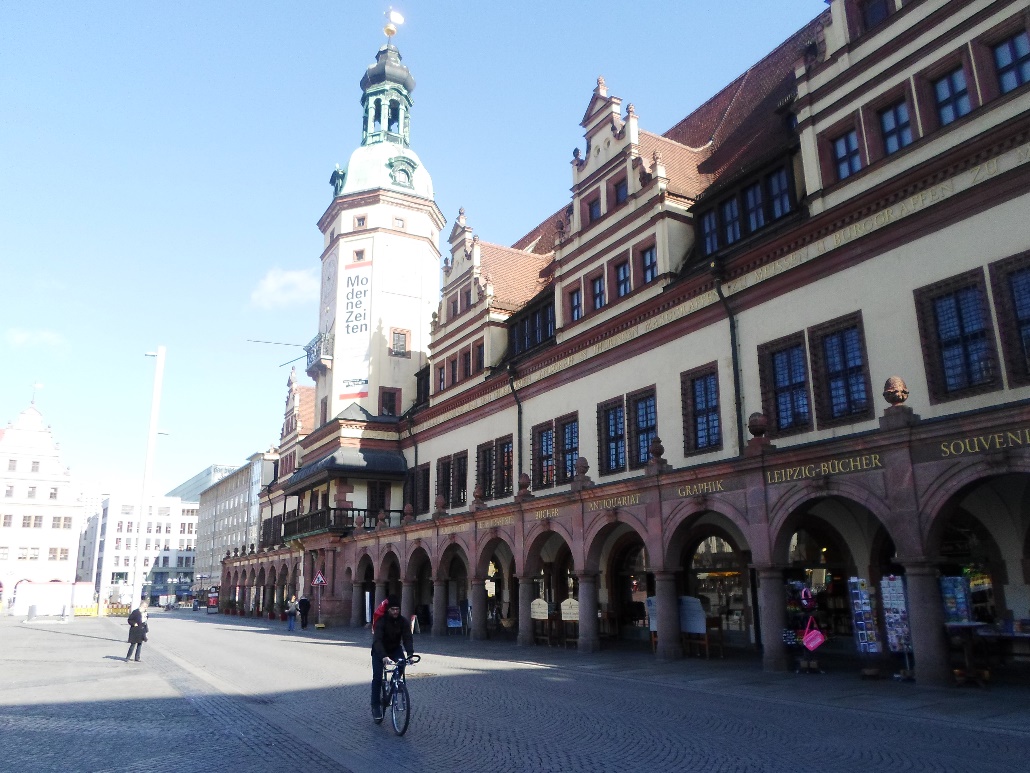 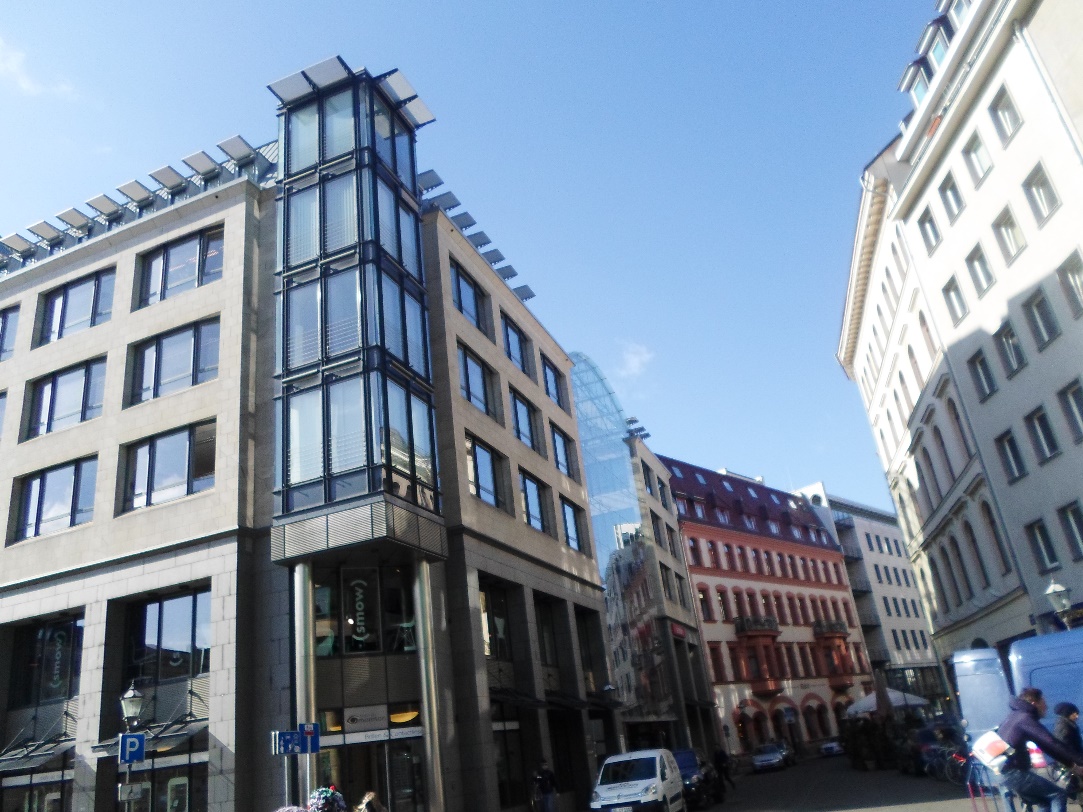 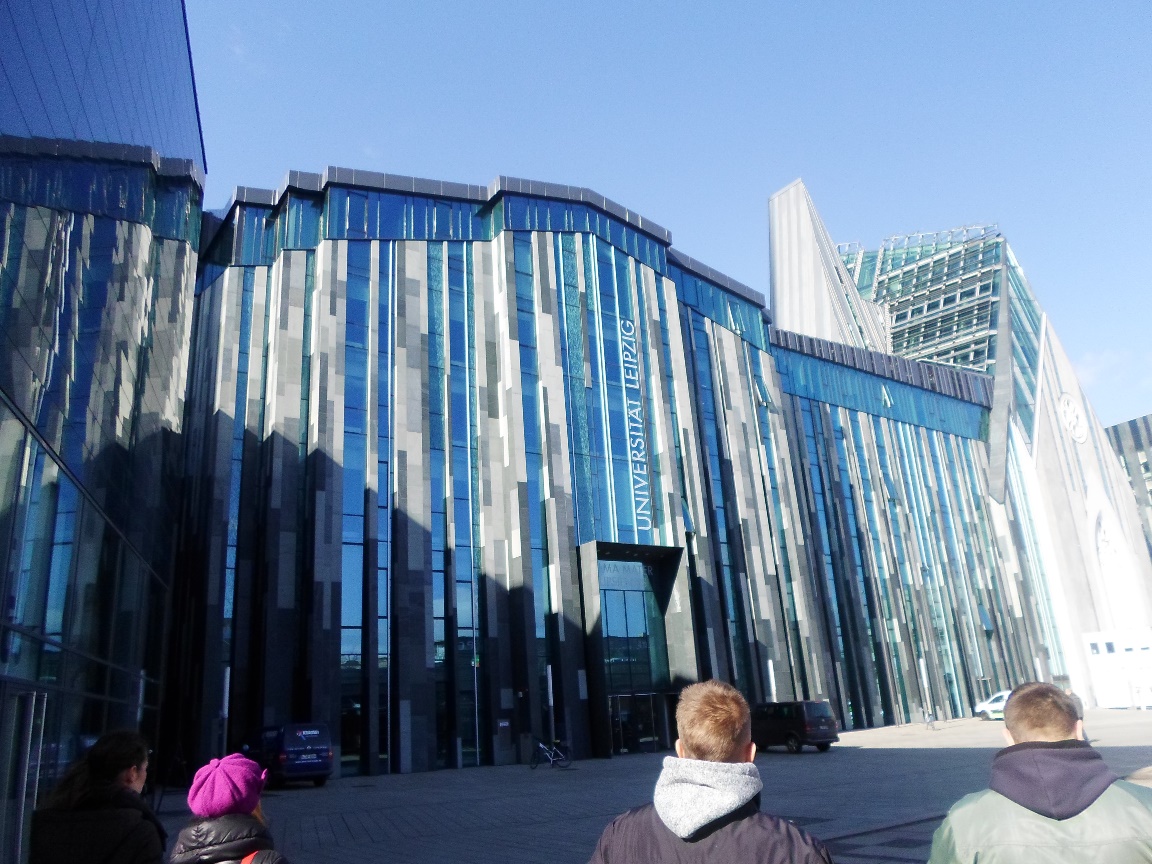 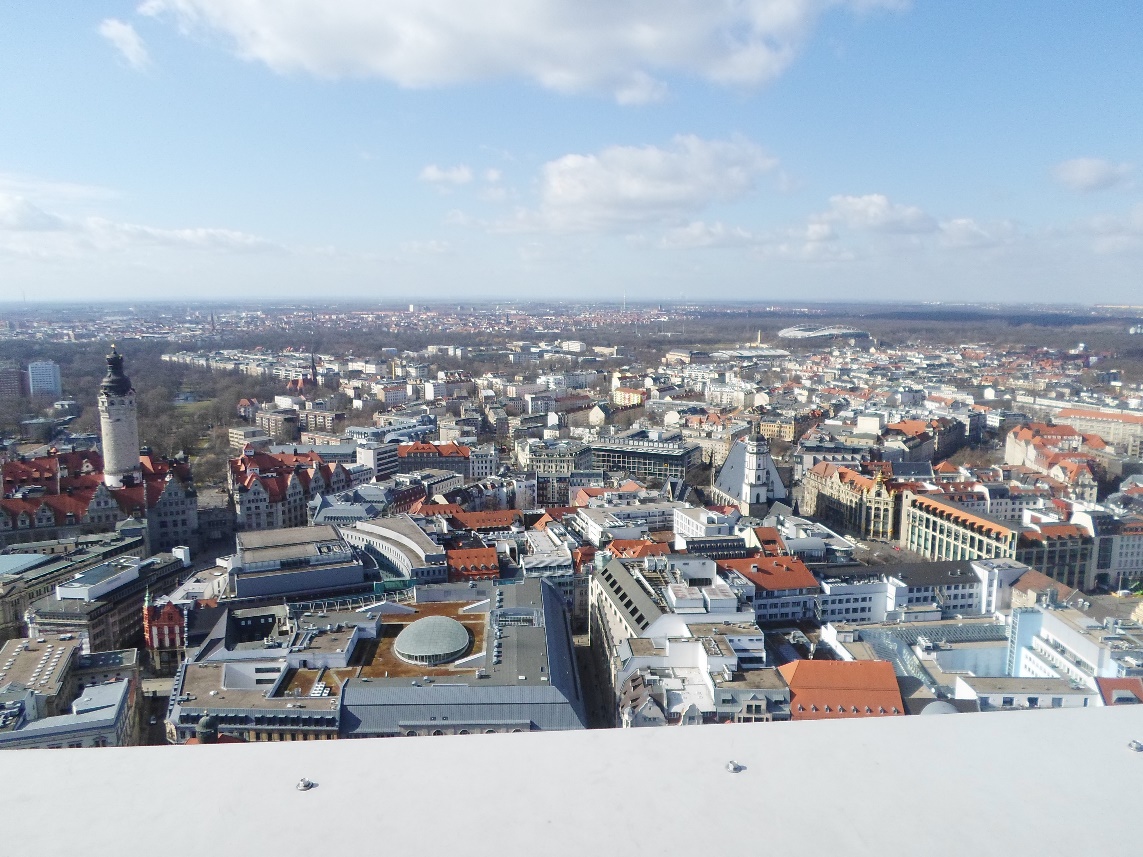 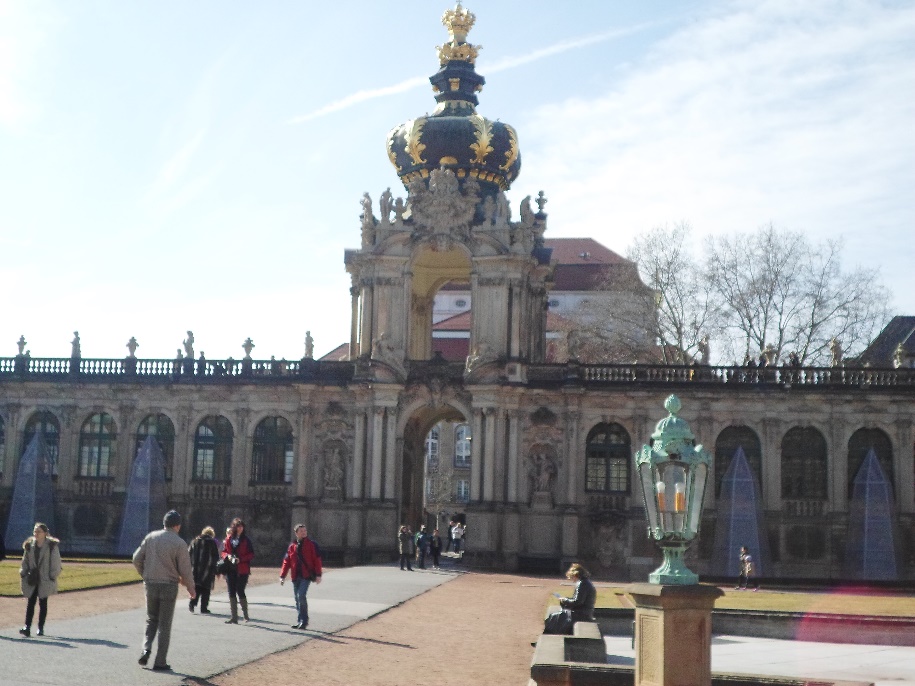 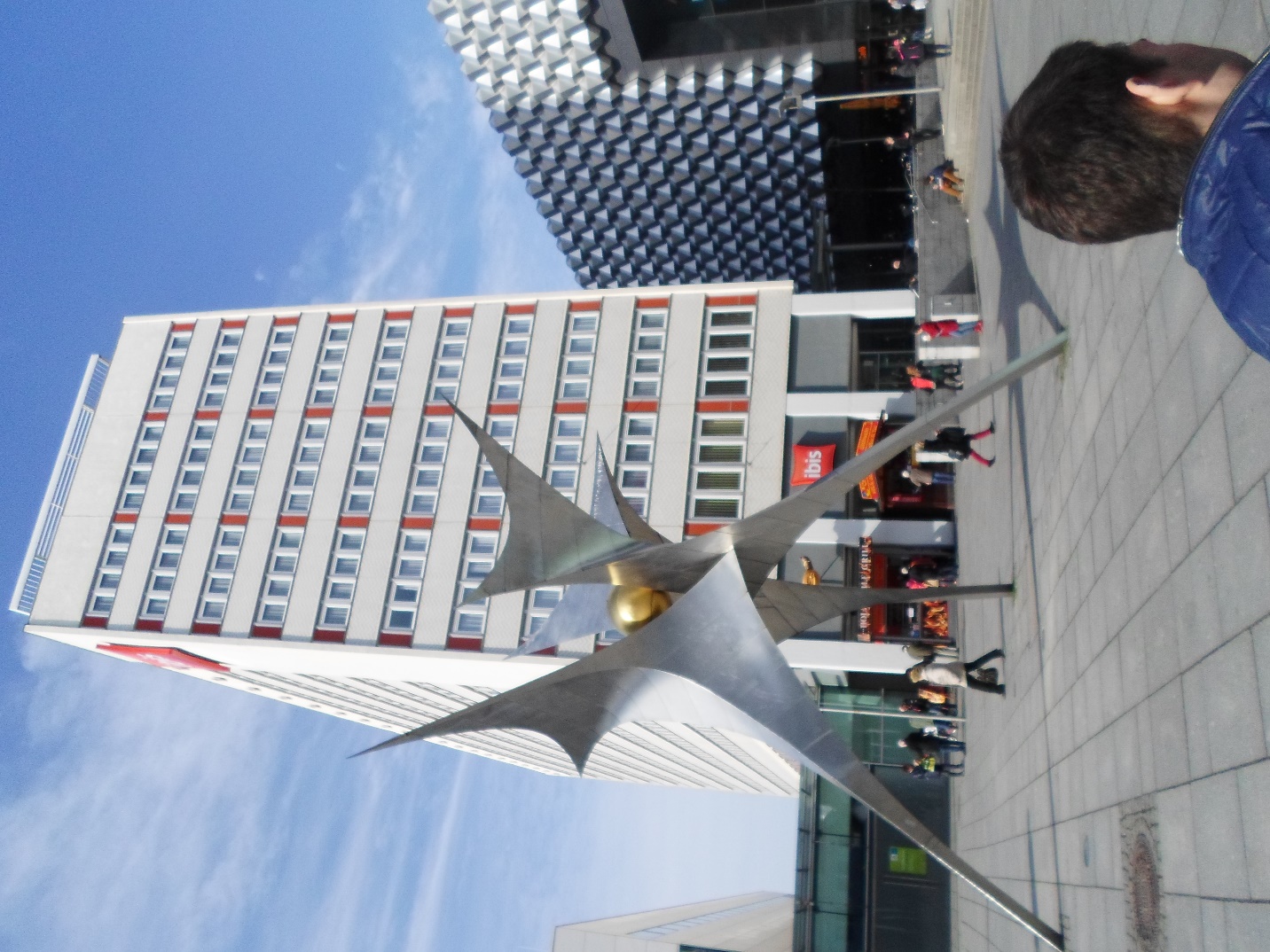 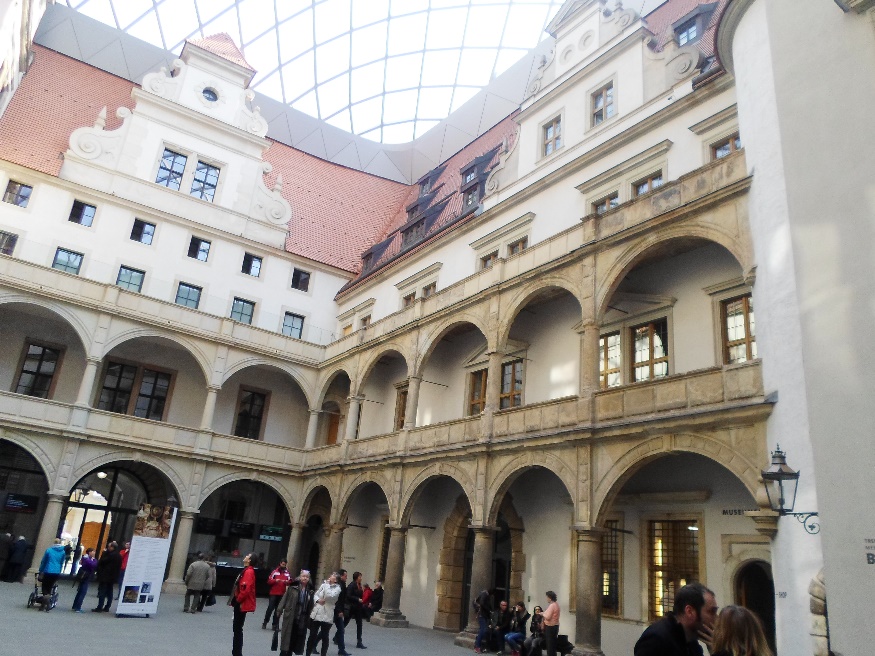 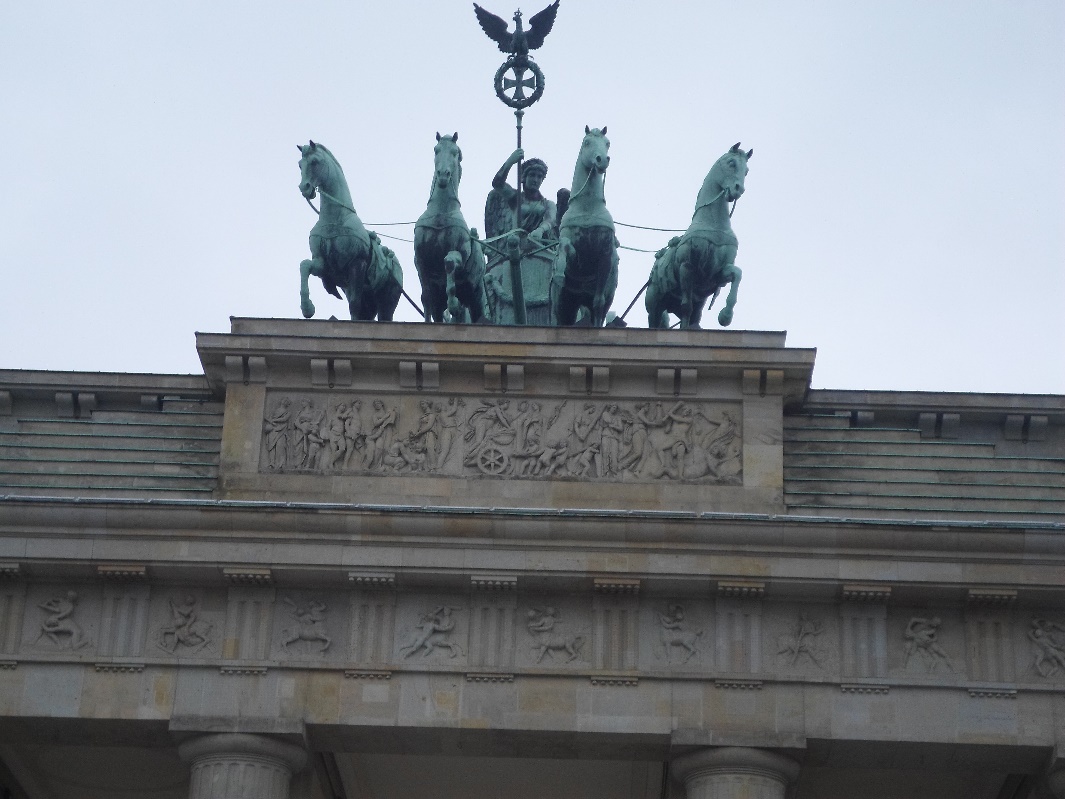 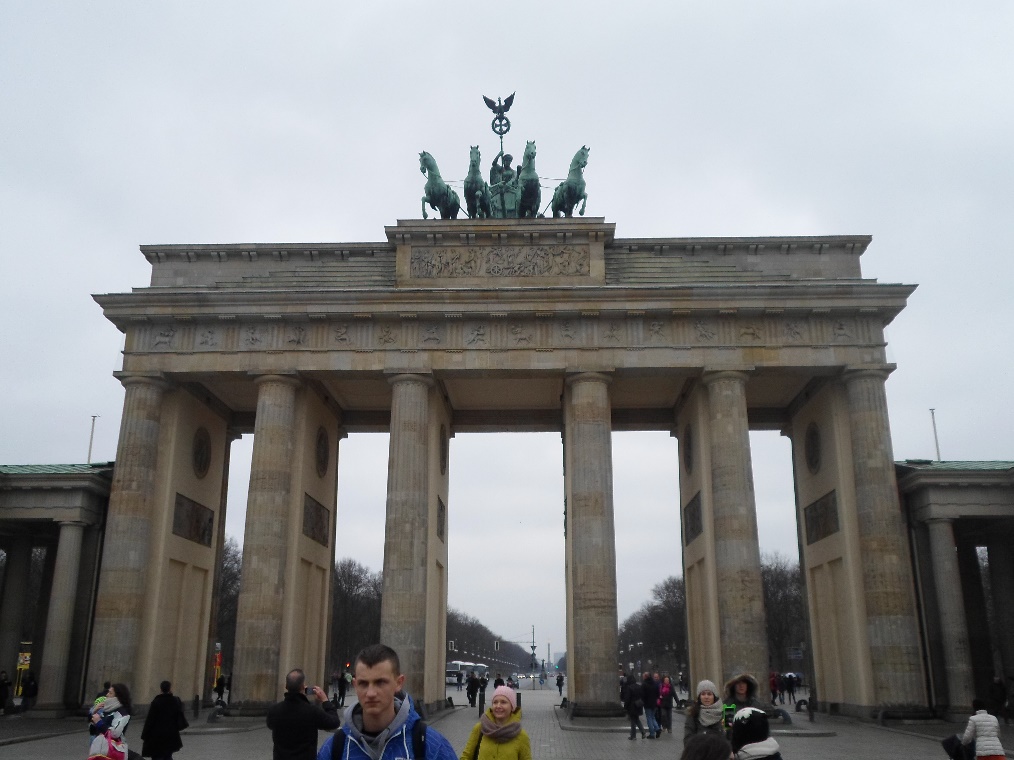 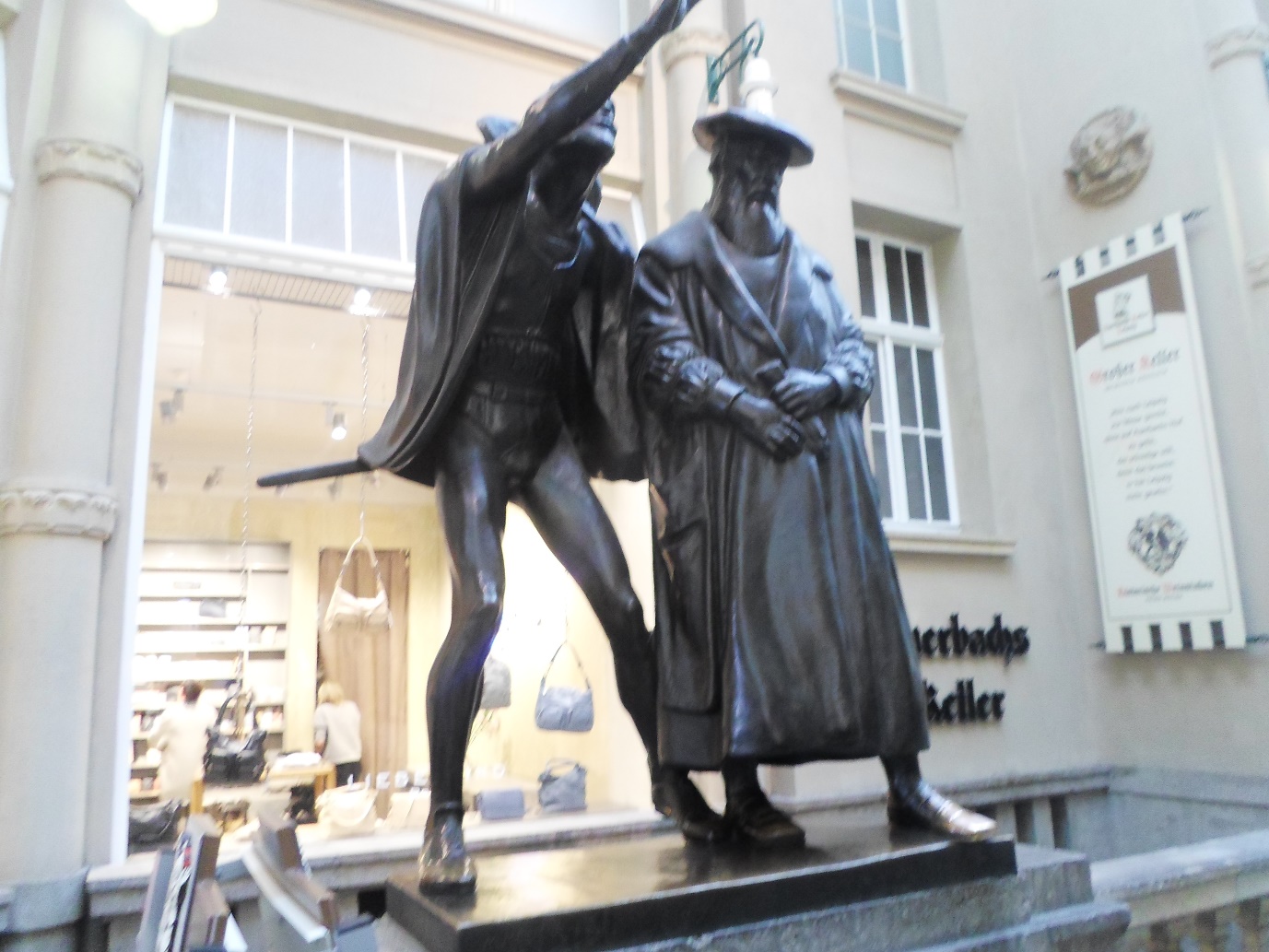 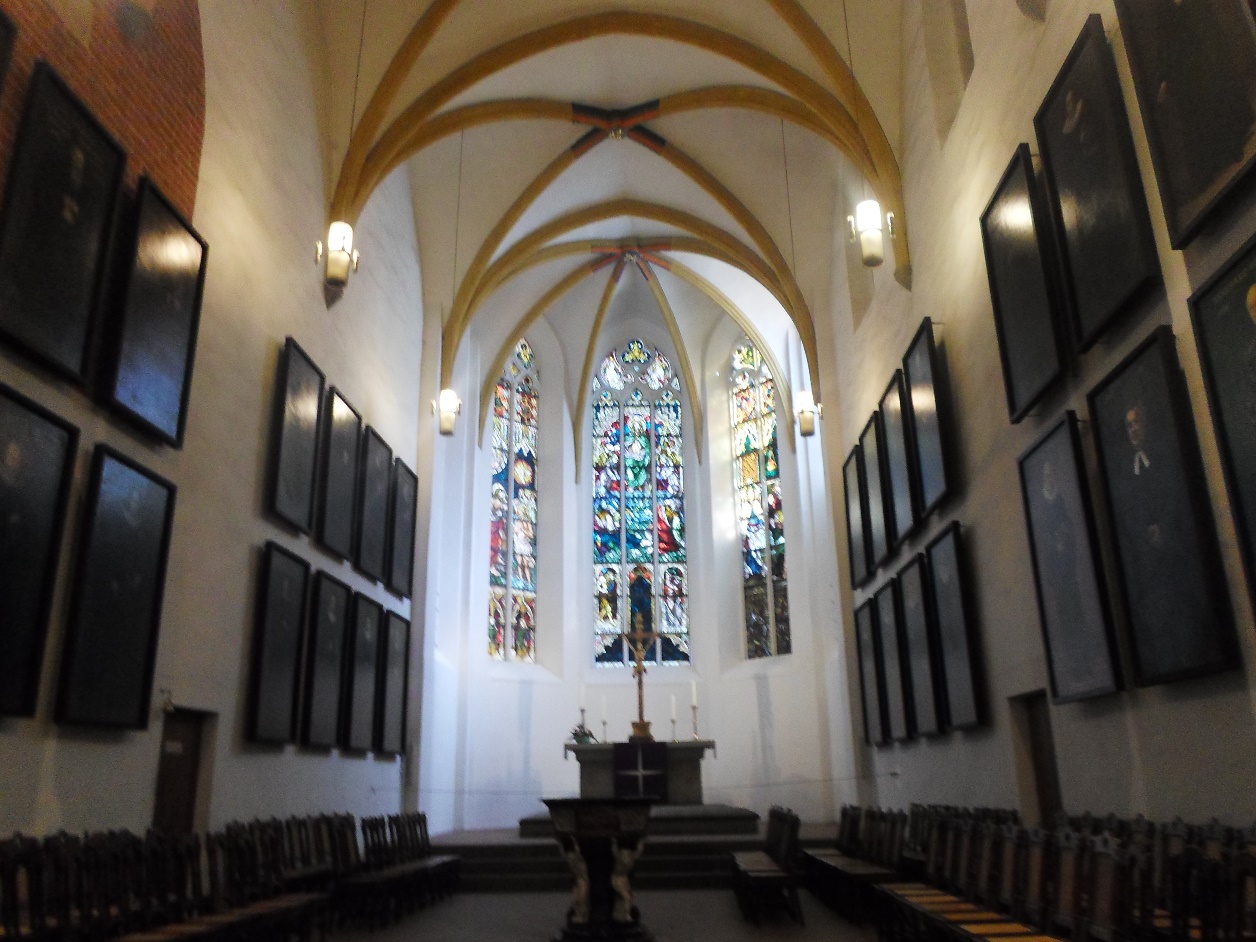 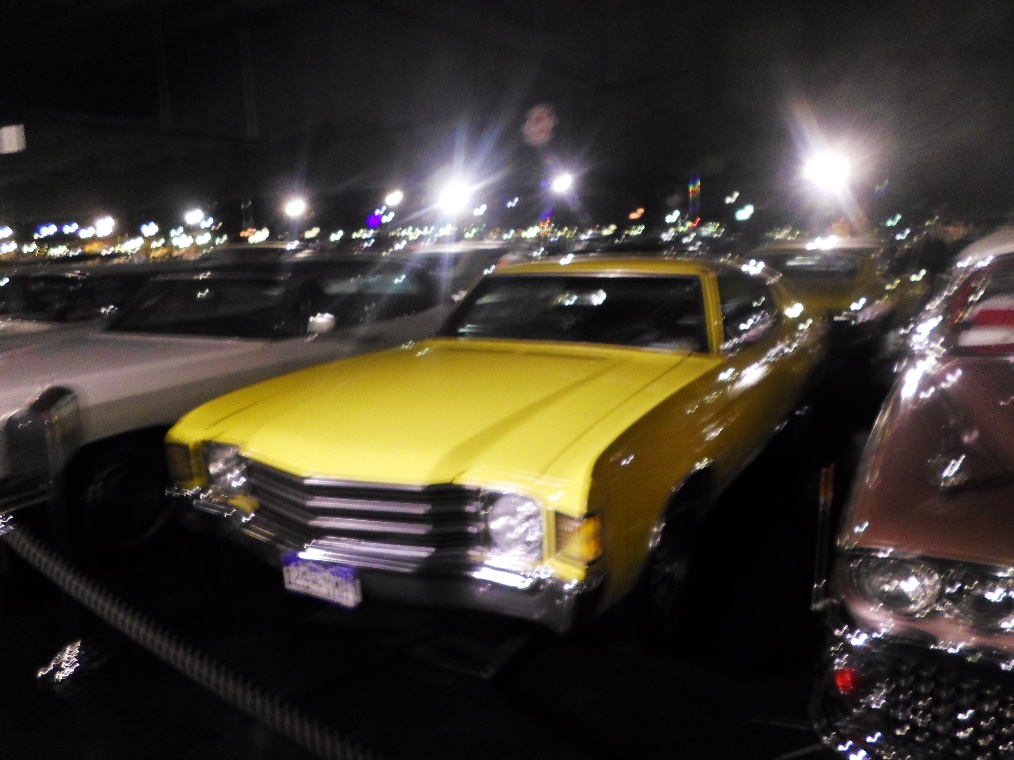 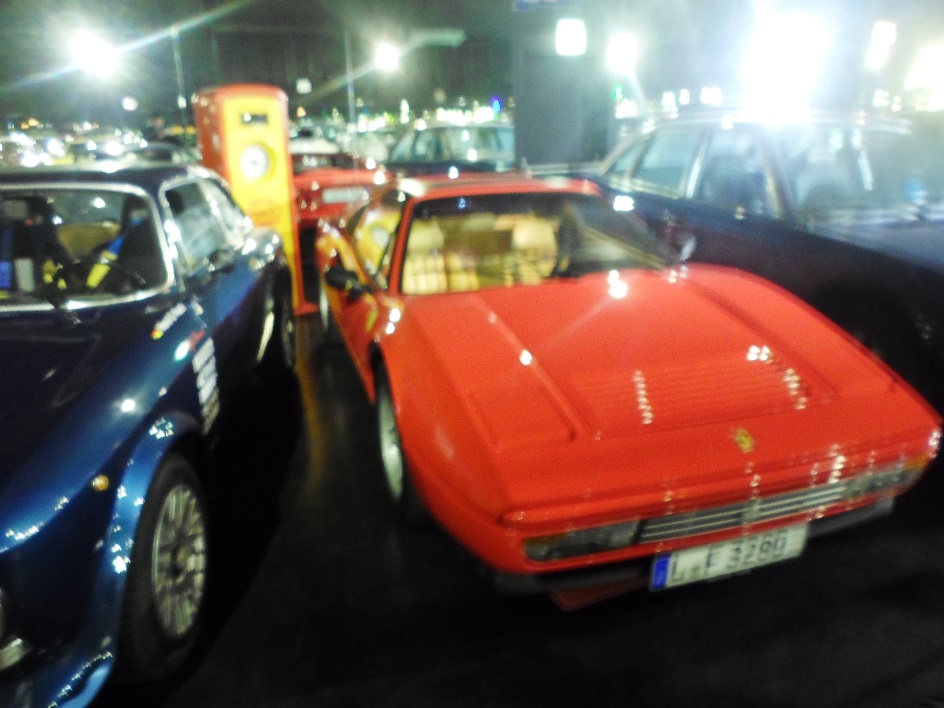 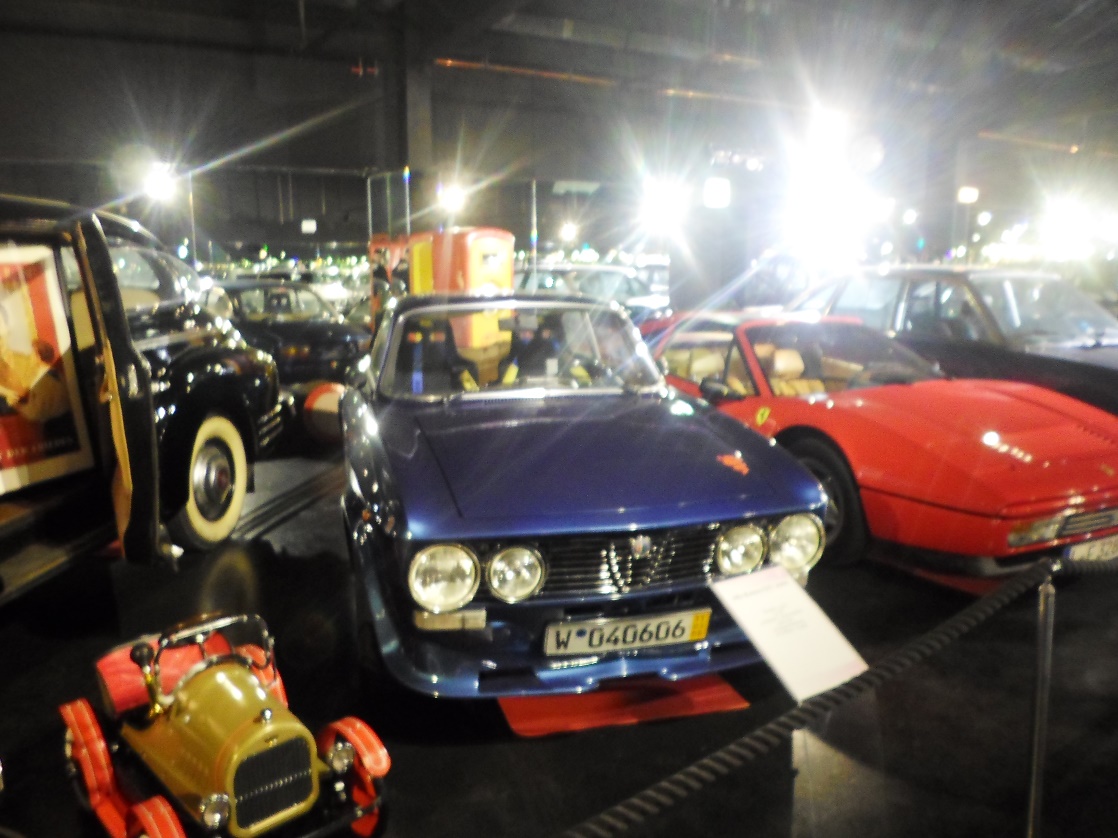 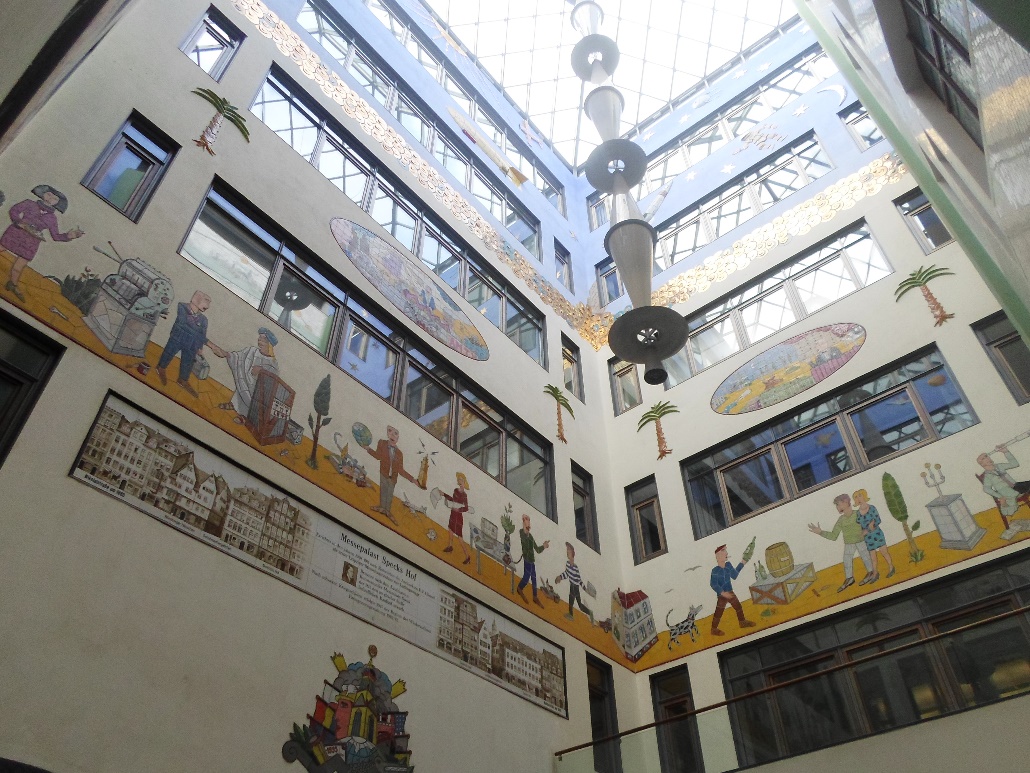 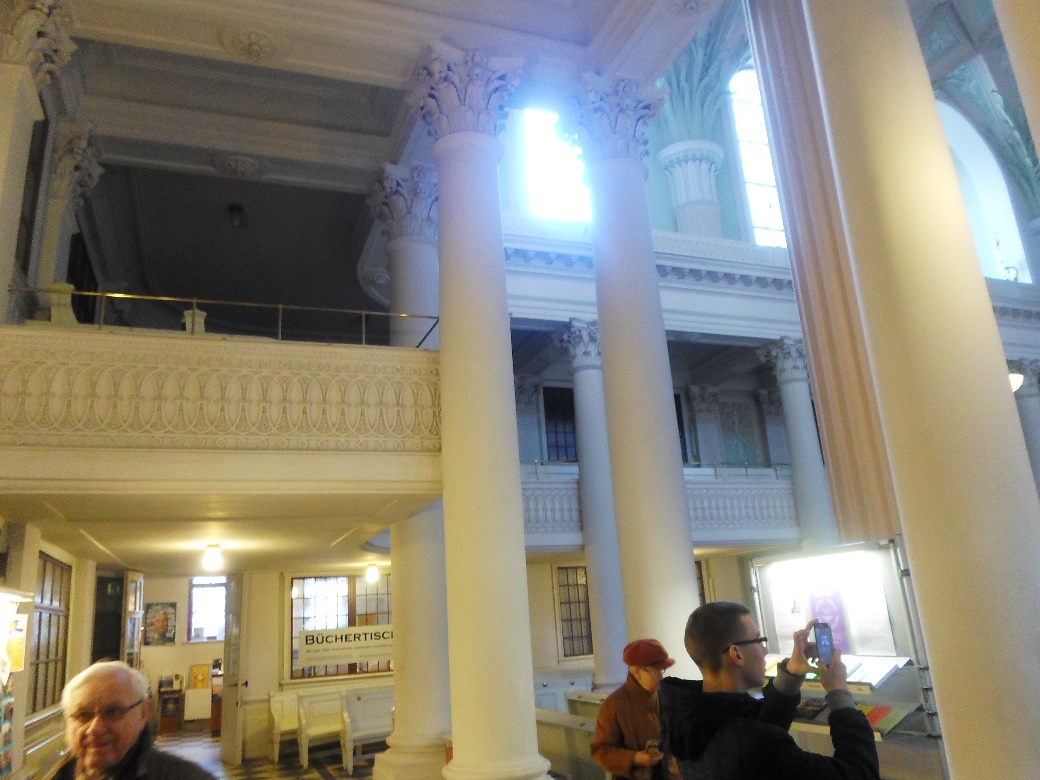 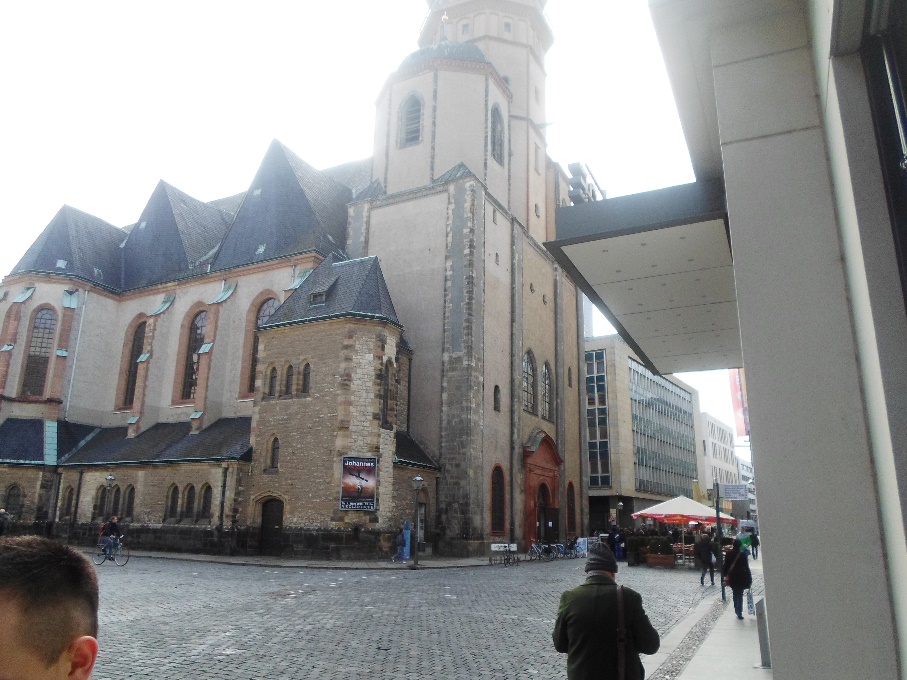 Wycieczka do berlina
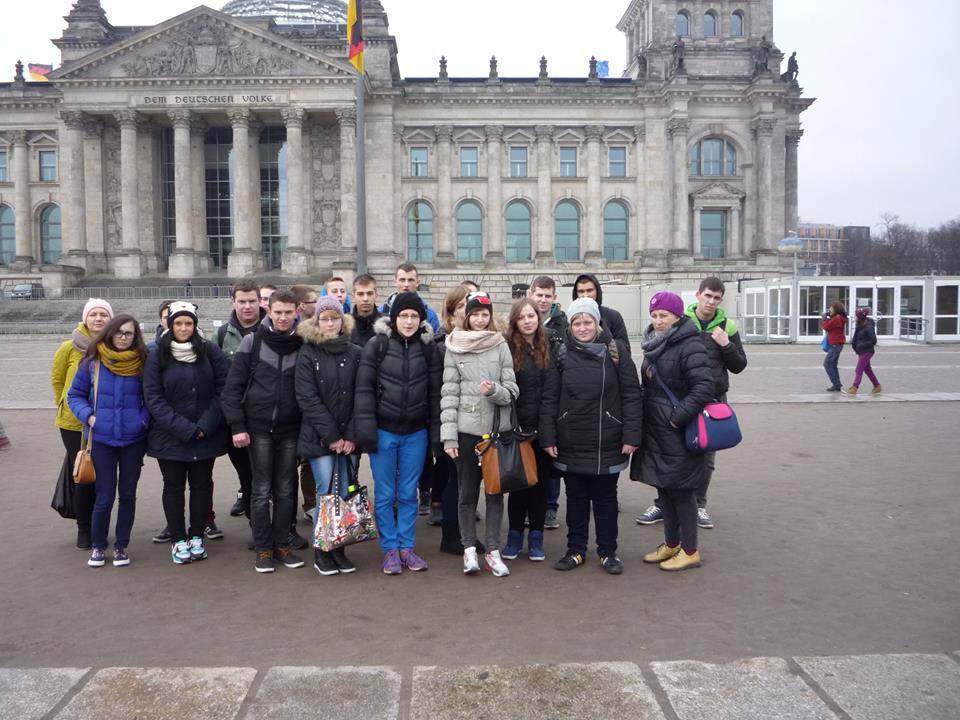 Brama brandenbusrka
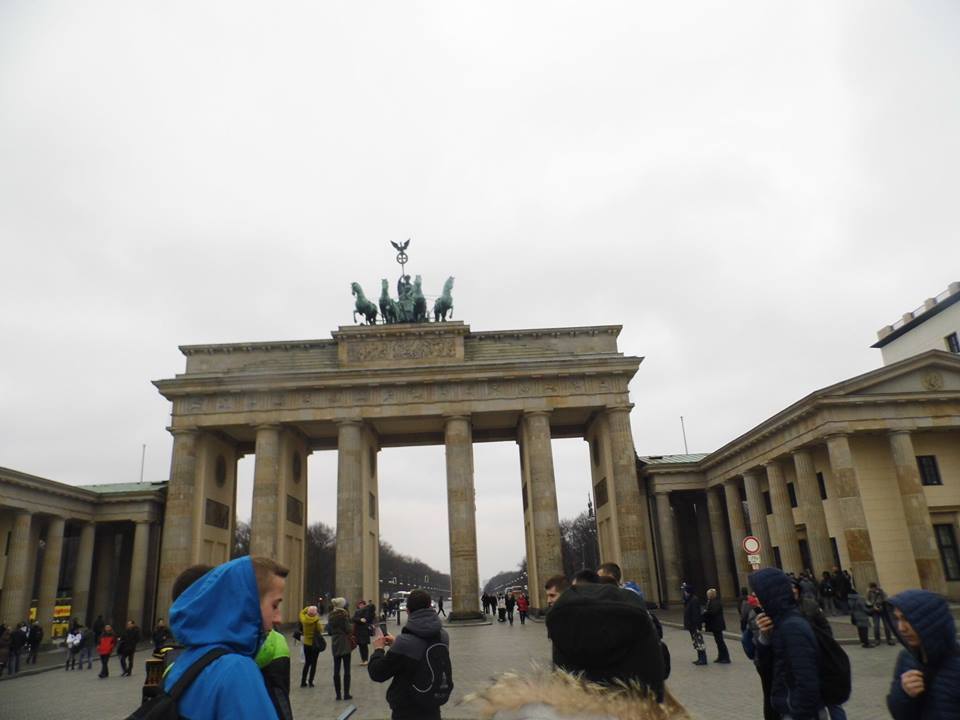 Wycieczka do drezna
Drezno– miasto we wschodnich Niemczech, na Pogórzu Zachodniosudeckim, położone nad Łabą, stolica kraju związkowego Saksonia. Aglomeracja drezdeńska liczy ok. 1,036 mln mieszkańców (2004).
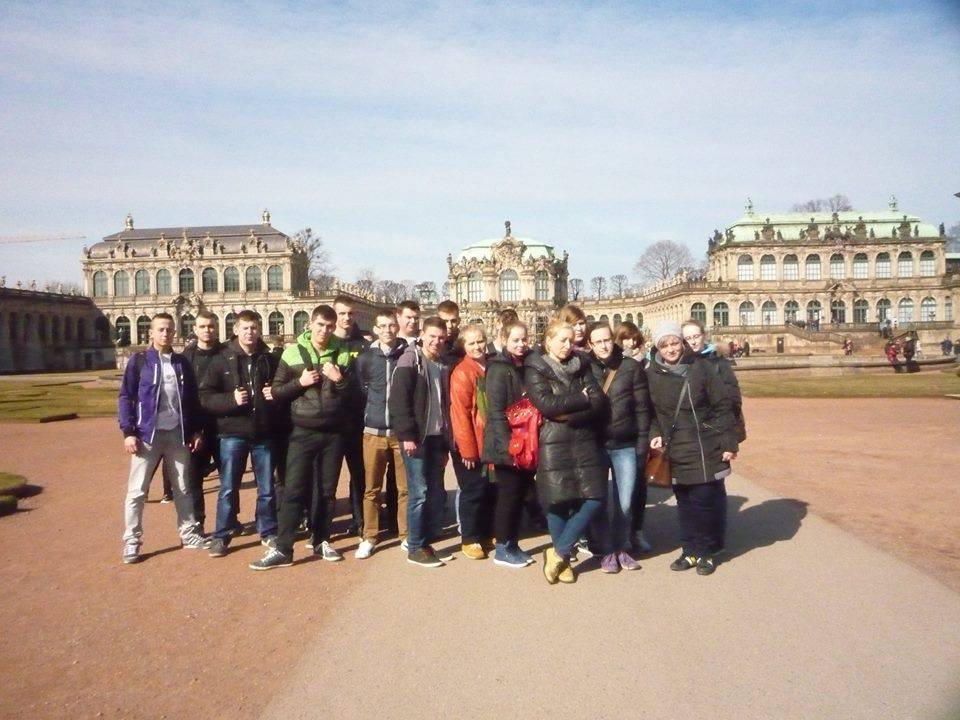 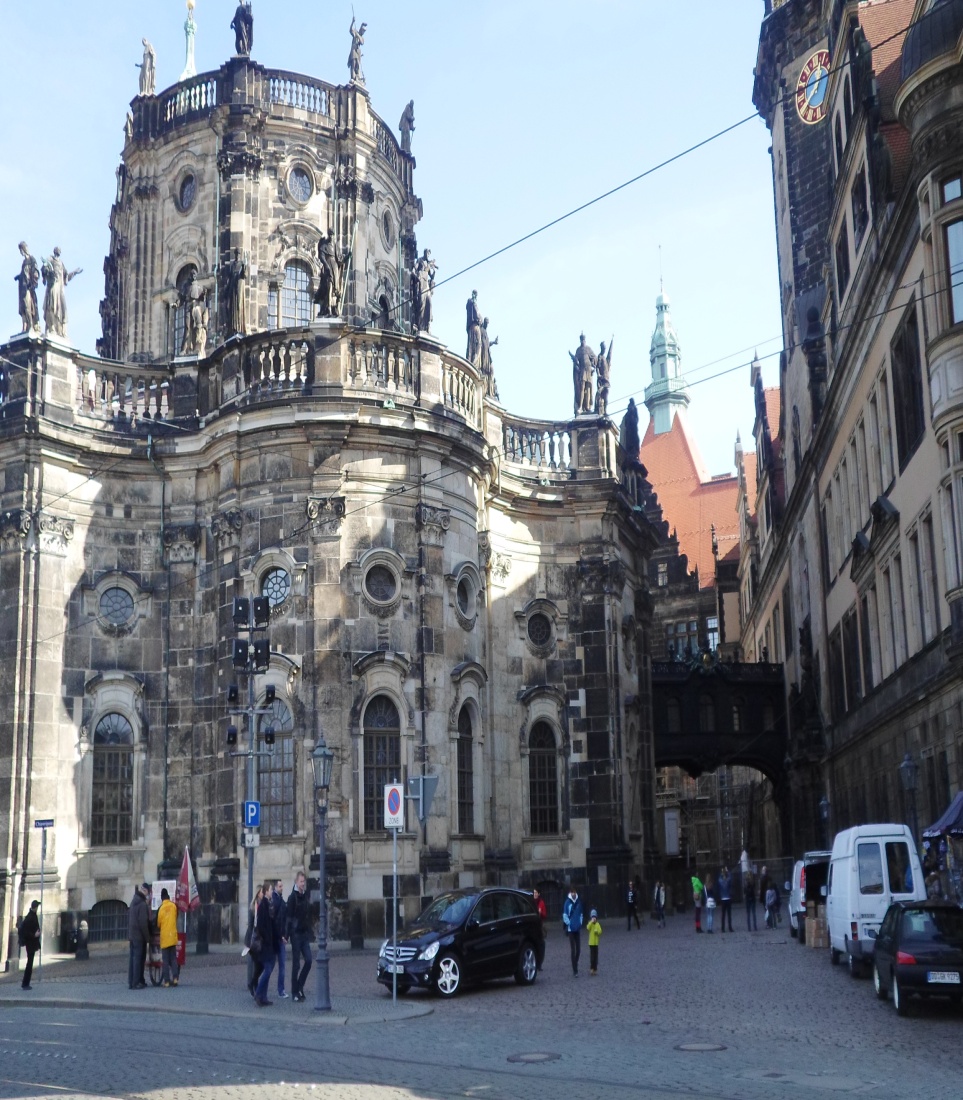 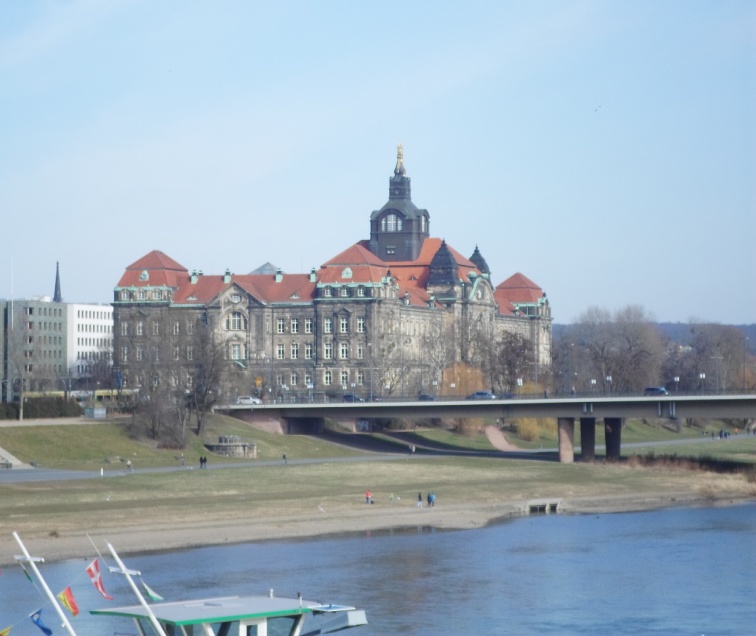 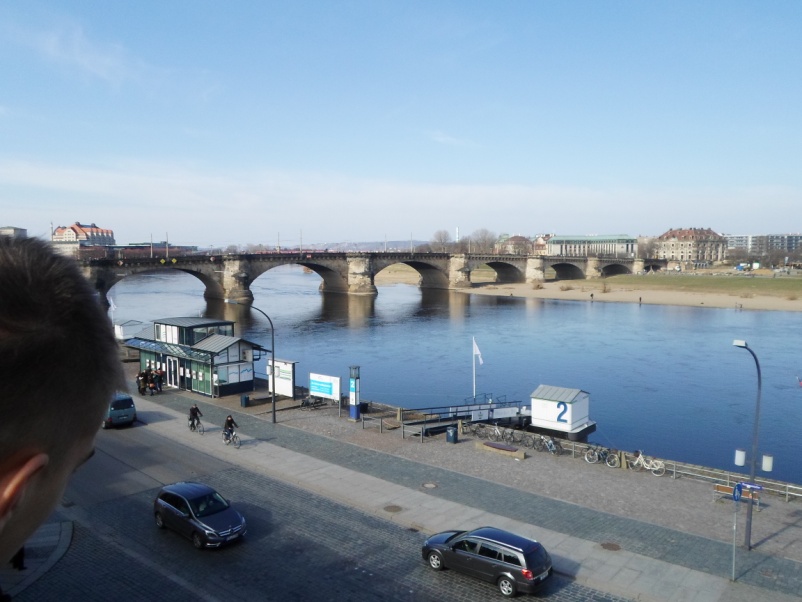 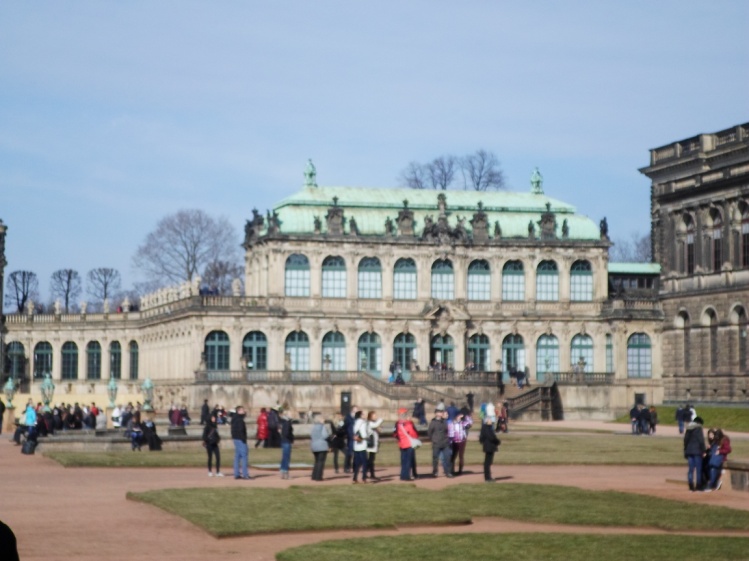 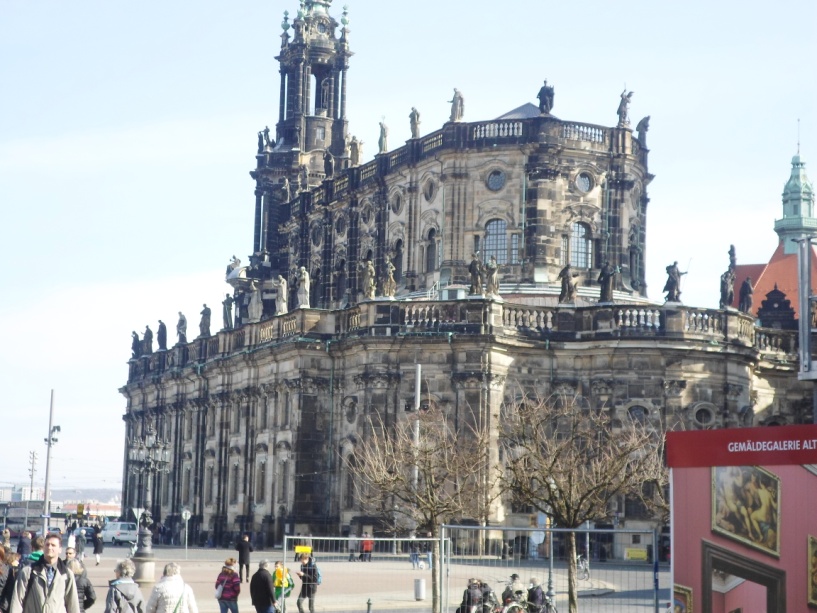 Pomnik Augusta II Mocnego
August II Mocny, niem. August II der Starke (ur. 12 maja 1670 w Dreźnie (według kalendarza juliańskiego), zm. 1 lutego 1733 w Warszawie) – król Polski od 1697 roku do 1706 roku oraz od 1709 roku do 1733 roku, elektor Saksonii 1694-1733 jako Fryderyk August I (Friedrich August I.). Pierwszy władca Polski z dynastii saskiej Wettynów. Jego przydomek jest zazwyczaj wiązany z jego nieprzeciętną siłą.
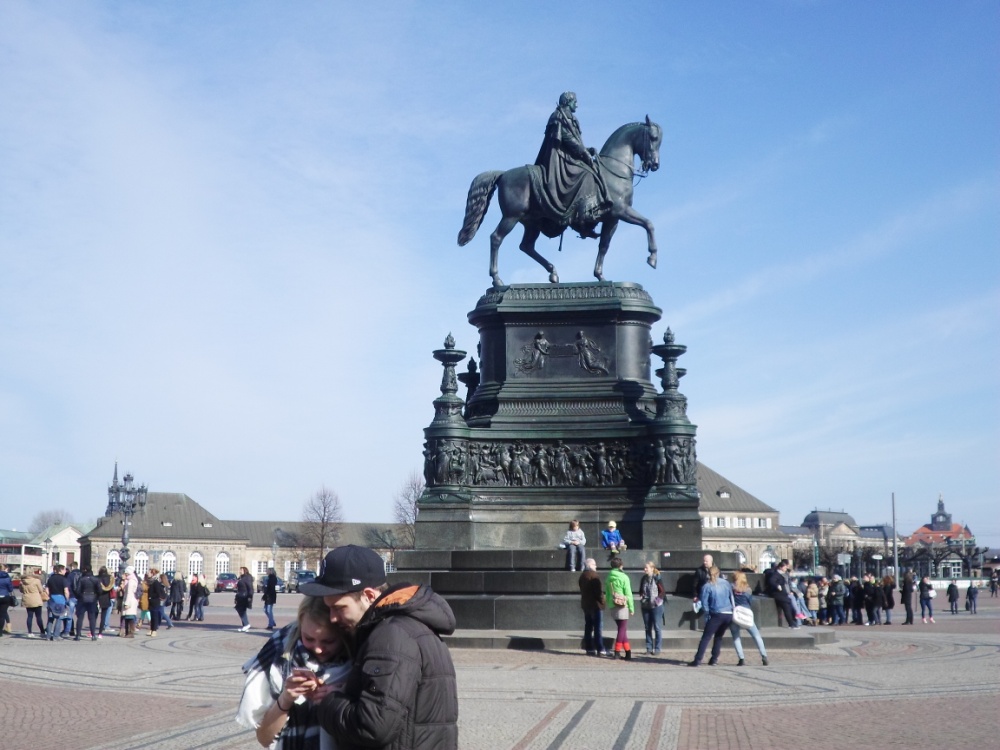 DZIĘKUJEMY ZA UWAGĘ